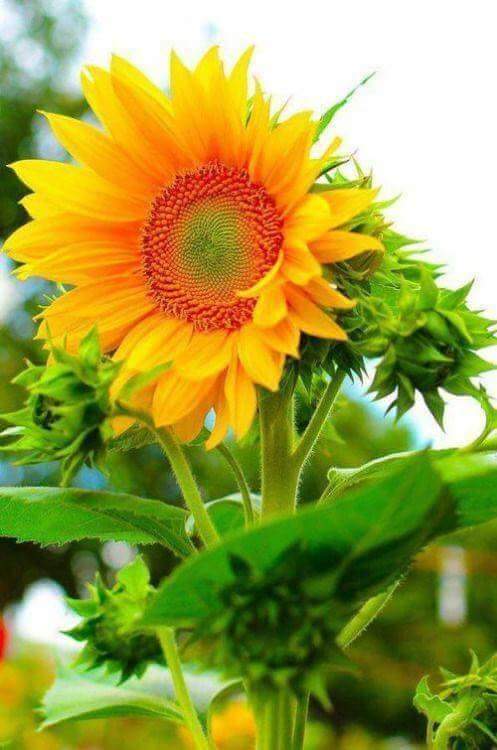 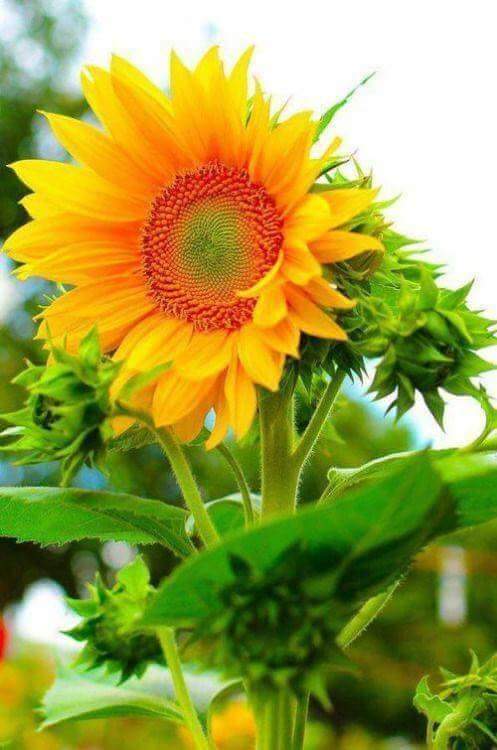 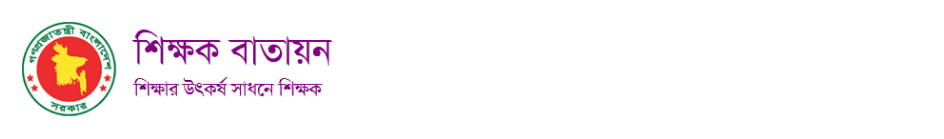 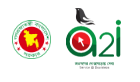 পরিচিতি
পাঠ ঘোষনা
শিখনফল
বাড়ির কাজ
সমাপ্তি
আবহ
পাঠ উপস্থাপন-১
বীজগণিত ক্লাসে
পাঠ উপস্থাপন-২
পাঠ উপস্থাপন-৩
সকলকে অনেক অনেক শুভেচ্ছা
একক কাজ
পাঠ উপস্থাপন-৪
জোড়ায় কাজ
পাঠ উপস্থাপন-৫
দলীয় কাজ
মূল্যায়ন
পরিচিতি
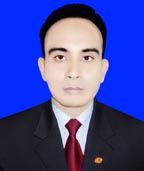 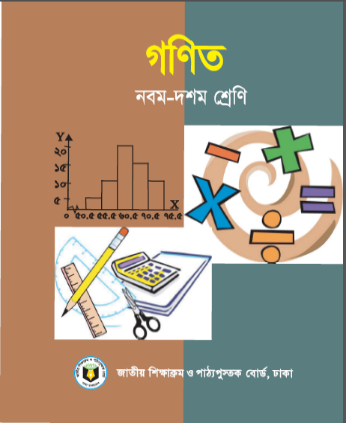 মো: মিজানুর রহমান মিজান 
বিএসসি; বিএড; ডিপ্লোমা-ইন কম্পিউটার সায়েন্স
সিনিয়র সহকারী শিক্ষক(কম্পিউটার)
মির্জাপুর উচ্চ বিদ্যালয়, 
বিরামপুর,দিনাজপুর।
 মোবাঃ ০১৭৪০৯৭৯৩৯৭ 
E-mail: mizan.birampur@gmail.com
শ্রেণীঃ নবম-দশম 
বিষয়ঃ বীজগণিত
অধ্যায়ঃ ৩.২
পাঠঃ বীজগাণিতিক ঘনমূলের সূত্রের প্রয়োগ
সময়ঃ 50 মিনিট।
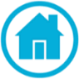 [Speaker Notes: শিক্ষক ও পাঠ পরিচিতি]
এটিনি বিজাউট (Etienne Bezout):
            রাশিটি কোনো বহুপদী       এর উৎপাদক হবে যদি            হয়। 
সাধারণভাবে            রাশিটি        এর উৎপাদক হবে যদি                হয়।
এই ফল ব্যবহার করে তিন বা তদুর্ধ্ব মাত্রায় বহুপদীর সরল উৎপাদক(যদি থাকে)
নির্ণয় করা যায়। বহুপদীর সকল সহগ পূর্ণ সংখ্যা বলে ধরা হবে। যদি বহুপদীটিতে 
অনির্দেশকের সর্ব্বোচ্চ ঘাতের সহগ 1 হয়, তবে এর যে কোনো সরল উৎপাদক
          আকারে হবে, যেখানে a পূর্ণ সংখ্যা এবং বহুপদীটির ধ্রুব পদের উৎপাদক।
যদি সর্ব্বোচ্চ ঘাতের 1 না হয়, তবে যে কোনো সরল উৎপাদক            আকারে
হবে যেখানে, a ও b পূর্ণ সংখ্যা, a সর্ব্বোচ্চ ঘাতের সহগের উৎপাদক এবং b 
ধ্রুবপদের উৎপাদক। ফ্রেঞ্চ গণিত বিদ এটিনি বিজাউট (Etienne Bezout) 
সর্ব প্রথম উৎপাদক নিয়ে ভাগশেষ উপপাদ্যের প্রয়োগের বিশ্লেষণীয় ধারণা প্রদান
 করেন।
এর্টিনি বিজাউট
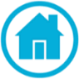 F
E
H
G
D
C
A
B
ঘন বস্তু
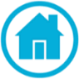 আমাদের আজকের পাঠ
ঘনমূল সূত্রের প্রয়োগ
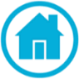 শিখনফল
এই পাঠ শেষে শিক্ষার্থীরা...
১। ঘনমূল কি তা বলতে পারবে।
২। বীজগাণিতিক সূত্র প্রয়োগ করে ঘনমূল নির্ণয় করতে পারবে।
৩। বীজগাণিতিক সূত্র প্রয়োগ করে মান নির্ণয় করতে পারবে।
৪। বীজগাণিতিক সূত্র প্রয়োগ করে উৎপাদক নির্ণয় করতে পারবে।
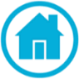 শিখন শিখানো কার্যক্রম
ঘনমূলের প্রয়োজনীয় সূত্রাবলীঃ
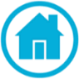 এসো সূত্র প্রয়োগ করে অংক শিখি
সমস্যাঃ ১
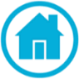 সমস্যাঃ ২
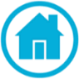 এসো সৃজনশীল পদ্ধতিতে অংক শিখি
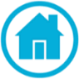 সমাধানঃ (ক)
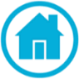 একক কাজ
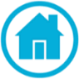 সমাধানঃ (খ)
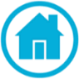 জোড়ায় কাজ
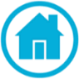 সমাধানঃ (গ)
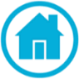 দলীয় কাজ
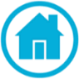 মূল্যায়ন
সঠিক উত্তরের জন ক্লিক করুন
(খ) 6
(ক)  4
১
(গ)  8
(ঘ) 12
(ক)  54
২
(খ) 16
(ক) 18
৩
(গ) 12
(ঘ)  0
(ক) 1
(খ) 2
৪
(গ) 3
(ঘ)  0
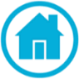 বাড়ির কাজ
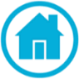 সকলকে ধন্যবাদ
আবার দেখা হবে।
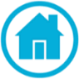 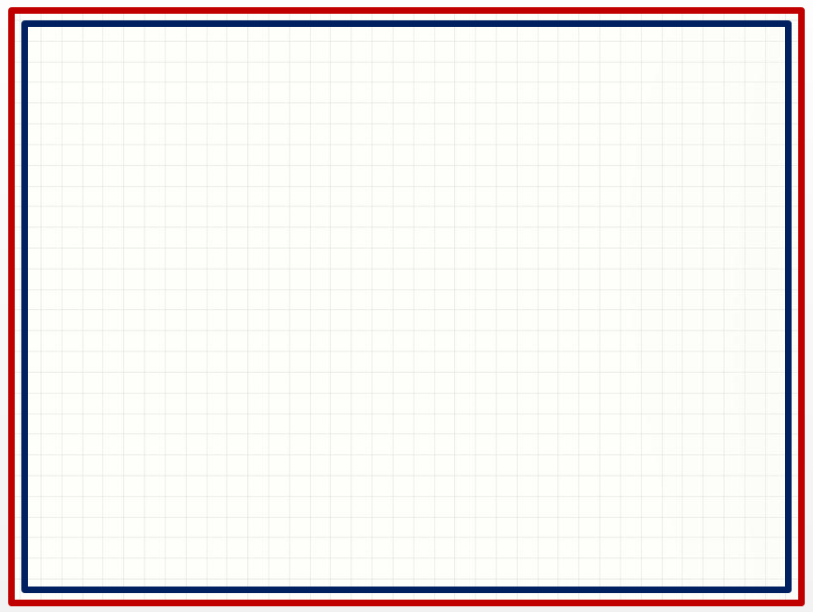 কৃতজ্ঞতা স্বীকার
শিক্ষা মন্ত্রণালয়, মাউশি, এনসিটিবি ও এটুআই-এর সংশ্লিষ্ট কর্মকর্তাবৃন্দ
এবং কন্টেন্ট সম্পাদক হিসেবে যাঁদের নির্দেশনা, পরামর্শ ও তত্ত্বাবধানে এই মডেল কন্টেন্ট সমৃদ্ধ হয়েছে তারা হলেন-
জনাব মোঃ ফরহাদ হোসেন, অধ্যক্ষ, বিরামপুর সরকারী কলেজ,দিনাজপুর।
জনাব নিশিত কুন্ডু, প্রভাষক(ইংরেজী), টিচার্স ট্রেনিং কলেজ(টিটিসি),রংপুর।
জনাব নুর আলম, উপজেলা মাধ্যমিক অফিসার, বিরামপুর, দিনাজপুর।
জনাব মোঃ আব্দুস সালাম, একাডেমিক শিক্ষা অফিসার, বিরামপুর, দিনাজপুর।
জনাব মেফতাহুন নাহার(কবিতা), প্রভাষক(বাংলা), বিরামপুর চাঁদপুর ফাজিল মাদ্রাসা, বিরামপুর, দিনাজপুর।